УПРАВЛЕНИЕ ФЕДЕРАЛЬНОЙ СЛУЖБЫ ПО НАДЗОРУ В СФЕРЕ СВЯЗИ,
ИНФОРМАЦИОННЫХ ТЕХНОЛОГИЙ И  МАССОВЫХ КОММУНИКАЦИЙ ПО АЛТАЙСКОМУ КРАЮ И РЕСПУБЛИКЕ АЛТАЙ
ТРЕБОВАНИЯ К ПОРЯДКУ ВВОДА СЕТЕЙ ЭЛЕКТРОСВЯЗИ В ЭКСПЛУАТАЦИЮ (ПРИКАЗ № 258)
Домаров Юрий Викторович Заместитель руководителя – начальник отдела
Требования к порядку ввода сетей электросвязи в эксплуатацию
приказ Минкомсвязи России от 26.08.2014 № 258 Вступил в силу с 1 января 2015 года



Правила ввода в эксплуатацию сооружений связи
приказ Минсвязи России от 09.09.2002 № 113
1
Федеральный закон от 07.07.2003 № 126-ФЗ «О связи»
Статья  12
Для сетей электросвязи, составляющих единую сеть электросвязи Российской Федерации, федеральный орган исполнительной власти в области связи…..устанавливает требования к их проектированию, построению, эксплуатации, ...к  порядку ввода сетей связи в эксплуатацию.



Статья  46
Оператор связи обязан:
руководствоваться при проектировании, построении, реконструкции, вводе в эксплуатацию и эксплуатации сетей связи нормативными правовыми актами федерального органа исполнительной власти в области связи….
2
Приказ № 258
Требования распространяются на сети электросвязи, входящие в сеть связи общего пользования, и не распространяются на ввод в эксплуатацию физических цепей и сооружений связи, включая линейно-кабельные сооружения связи


Сеть электросвязи (средства связи и линии связи) вводится в эксплуатацию в целом или отдельными фрагментами.
Состав вводимой в эксплуатацию сети электросвязи или фрагмента сети
электросвязи определяется оператором связи


Участие представителей Роскомнадзора в Приемочной комиссии требуется для 11 видов сетей электросвязи
3
Сети электросвязи, ввод в эксплуатацию которых осуществляется с участием представителей Роскомнадзора
а) сети (фрагменты сети) междугородной и международной телефонной связи;


б) сети (фрагменты сети) фиксированной зоновой телефонной связи;


в) сети (фрагменты сети) местной телефонной связи проектной емкостью 3 000 номеров и выше;


г) сети (фрагменты сети) подвижной радиосвязи, за исключением базовых станций, ретрансляторов и контроллеров базовых станций сетей подвижной радиосвязи;

д) сети (фрагменты сети) подвижной радиотелефонной связи, за исключением базовых станций, ретрансляторов, контроллеров базовых станций сетей подвижной радиотелефонной связи и линий привязки этих элементов к транспортной сети подвижной радиотелефонной связи;
4
Сети электросвязи, ввод в эксплуатацию которых осуществляется с участием представителей Роскомнадзора
е) сети (фрагменты сети) подвижной спутниковой радиосвязи;

ж) сети (фрагменты сети) передачи данных проектной скоростью передачи данных 10 Гбит/с и выше;
з) сети связи (фрагменты сети связи) для распространения программ телевизионного вещания и радиовещания, за исключением распределительных систем кабельного телевизионного вещания проектной емкостью до 2500 абонентских подключений;


и) системы распределения программ телевидения (MMDS);


к) узлы обслуживания вызовов экстренных оперативных служб;


л) телевизионные и радиовещательные передающие станции всех типов мощностью 500 Вт и выше.
5
Приказ № 258
Документы, рассматриваемые в Приемочной комиссии

	Проектная документации

	Копии свидетельств о регистрации радиоэлектронных средств

	Копии договоров присоединения к другим сетям электросвязи

	Копии документов, подтверждающие выделение ресурсов нумерации

	Перечень используемых средств связи с указанием наименования типа и номера сертификата соответствия или декларации о соответствии средств связи

	Акт ввода в эксплуатацию технических средств для проведения оперативно- розыскных мероприятий
           План по внедрению в эксплуатацию технических средств для проведения оперативно-розыскных мероприятий (Письменное подтверждение от ФСБ о выполнении этапов плана мероприятий на дату представления его в Комиссию на бумажном носителе в свободной форме)
6
Основные упрощения Приказа № 258
Не требуется представлять:

Заключение государственной экспертизы проектной документации

Заверенные копии сертификатов соответствия

Акты (протоколы) по результатам испытаний сооружения связи.

Эксплуатационная документация и  инструкции по эксплуатации средств связи

Санитарно-эпидемиологические заключения на размещение и эксплуатацию ПРТО

Документы, подтверждающие подготовку специалистов, в том числе знание ими правил технической эксплуатации, техники безопасности и охраны труда

Перечень средств измерений, предусмотренных инструкциями по эксплуатации, и сведений об их проверке
7
Приказ № 258
В случае изменения собственника или иного владельца ранее введенной в эксплуатацию сети электросвязи (фрагмента сети электросвязи), если при этом места размещения средств и линий связи, их состав и характеристики не изменились, повторного ввода сети электросвязи (фрагмента сети электросвязи) не требуется.


Направление письменных уведомлений в Роскомнадзор
уведомление центрального аппарата Роскомнадзора о начале работ в случае создания на территории нескольких субъектов Российской Федерации сетей электросвязи (фрагмента сети электросвязи), вводимых  с участием Роскомнадзора
Уведомление о вводе в эксплуатацию.


Операторы связи один раз в год, не позднее 1 марта, представляют в  Россвязь информацию о технологических возможностях сетей связи, перспективах их развития, средствах и линиях связи, условиях оказания услуг связи  по состоянию на 31 декабря истекшего календарного года.
8
Спасибо за внимание!
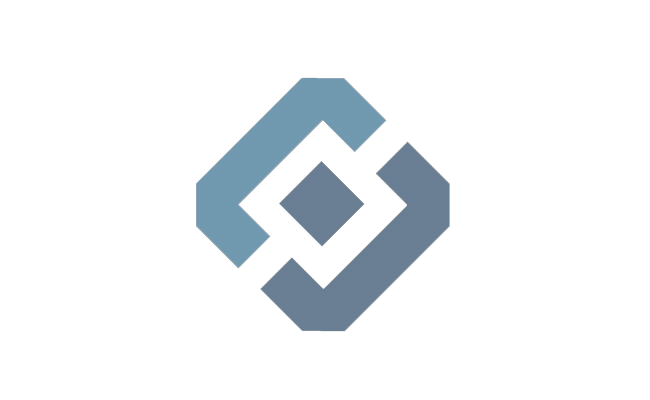 9